Task Groups
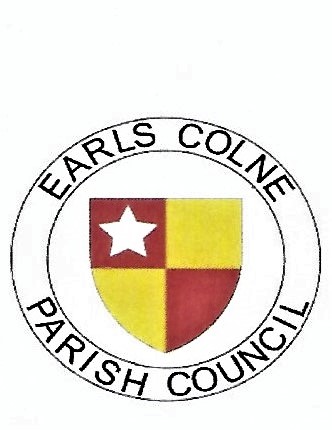 Earls Colne Neighbourhood Plan Meeting 24th October 2018